Sections 7.1, 7.2 Functions and Domain
Definitions
A relation is a correspondence between a first set 
called the domain, and a second set, called the range,
such that each member of the domain corresponds 
to at least one member of the range.
A function is a relation in which each member of the 
domain corresponds to exactly one member of the range.
f
x1
y1
x2
y2
x3
y3
X
Y
Range
Domain
Examples
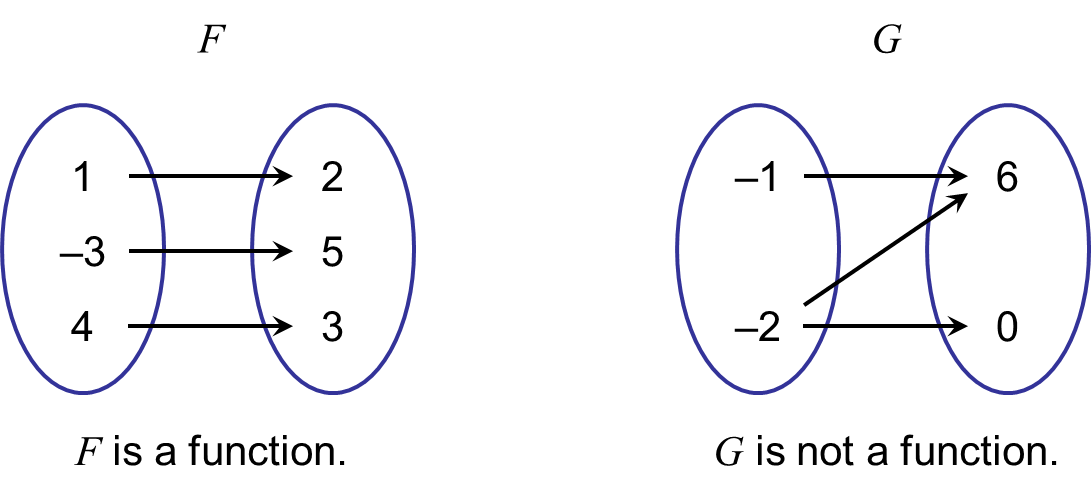 Determine if the correspondence is a function.
2
17
8
  0
–5
Solution
It is not a function because a member of the domain (Jackson) corresponds to more than one member of the range.
Example
Determine if the correspondence is a function.
Football
Wrestling
Soccer
Jackson
Max
Cade
Examples
Not a function
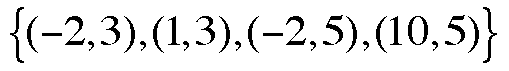 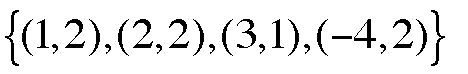 Function
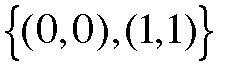 Function
The Vertical Line Test
If it is possible for a vertical line to cross a graph more than once, then the graph is not the graph of a function.
Not a function.  Three y-values correspond to one x-value
A function
Not a function.  Two y-values correspond to one x-value
Function Notation
f (x)
Read: “f of x”
x is the variable into which we substitute values or other expressions
f is the name of the function
x is called the independent variable and f(x) is the dependent variable.
Function Notation
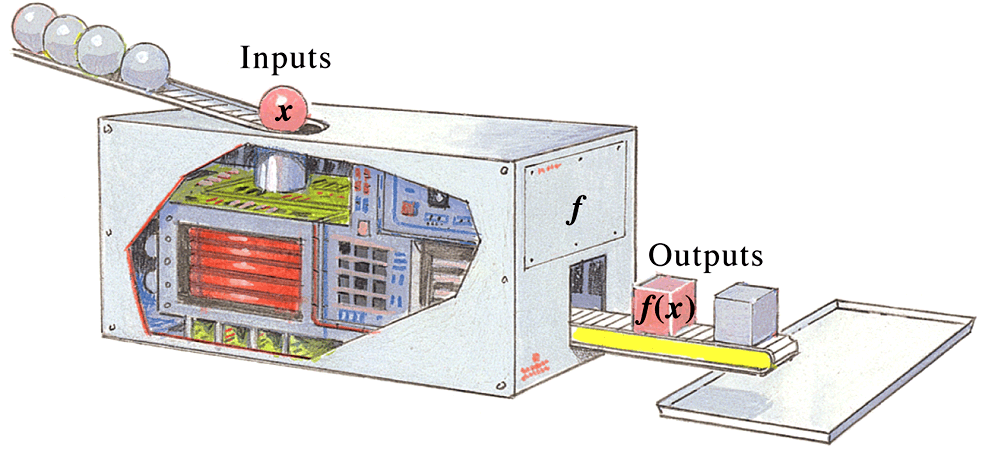 To understand function notation, it helps to imagine a “function machine.”  Think of putting a member of the domain (an input) into the machine.  The machine is programmed to produce the appropriate member of the range (the output). Here x represents an arbitrary input, and f (x) represents the corresponding output.
Function Notation
Most functions are described by equations.  For example,  f (x) = 5x +2  describes the function that takes an input x, multiplies it by 5 and then adds 2.
Input
f (x) = 5x + 2
To calculate the output  f (3), take the input 3, multiply it by 5, and add 2 to get 17.  That is, substitute 3 into the formula for f (x).
f (3) = 5(3) + 2 = 17
Examples
Find each indicated function value.
a)  f (–2), for f (x) = 3x 2 + 2x
 b)  g(4), for g(t) = 6t + 9
 c)  h(m +2), for h(x) = 8x + 1
Solution
a)  f (–2) = 3(–2)2 + 2(–2) = 12 – 4 = 8
 b) g(4) = 6(4) + 9 = 24 + 9 = 33
 c) h(m +2) = 8(m+ 2) + 1  = 8m + 16 + 1 		                          = 8m + 17
Examples
Let f(x)=2x – 3 and g(m) = | m2 – 2m + 1|. Determine:

 f(-3)
 g(-2)
 f(a)
 g(a + 1)
y
7
6
5
4
f
3
2
1
-5   -4   -3   -2   -1          1     2    3    4    5
-1
x
-2
-3
-4
Examples
For the function f represented below, determine each of the following.
a)  f(-2)
 b)  f(3)
y
7
6
5
f
4
3
Output
2
1
-5   -4   -3   -2   -1          1     2    3    4    5
-1
x
Input
-2
-3
-4
a)  f(-2)
Solution
Domain and Range
When a function is given as a set of ordered pairs, the domain is the set of all first coordinates and the range is the set of all second coordinates.
Find the domain and range for the function f given by 
       f = {(–5, 1), (1, 0), (3, –5), (4, 3)}.
Solution
The domain is the set of all first coordinates:{–5, 1, 3, 4}.
The range is the set of all second coordinates:{1, 0, –5, 3}.
y
7
6
5
4
f
3
2
1
-5   -4   -3   -2   -1          1     2    3    4    5
-1
x
-2
-3
-4
Example
Find the domain and range of the function f shown here.
y
7
6
5
f
4
3
2
1
-5   -4   -3   -2   -1          1     2    3    4    5
-1
x
The domain of f
-2
-3
-4
The domain of f
Solution
The domain of f  is the set of all x-values that are used in the points on the curve.  These extend continuously from -5 to 3 and can be viewed as the curve’s shadow, or projection, on the x-axis.  Thus the domain is
y
7
6
The range of f
5
f
4
3
2
1
-5   -4   -3   -2   -1          1     2    3    4    5
-1
x
-2
-3
-4
The range of f
Solution
The range of f  is the set of all y-values that are used in the points on the curve.  These extend continuously from -1 to 7 and can be viewed as the curve’s shadow, or projection, on the y-axis.  Thus the range is
Determine the domain, range, and intercepts of the following graph.
y
4
(2, 3)
(10, 0)
0
(4, 0)
(1, 0)
x
(0, -3)
-4
19
Solution
We ask, “Is there any number x for which we cannot compute 3x2 – 4?”  Since the answer is no, the domain of f is (-, )    the set of all real numbers.
Example
Determine the domain of
Examples
Find the domain of the following functions:
Domain: All Real Numbers or (-, )
(a)
Domain: All Real Numbers except 1  or (-, 1)  (1, )
(b)
Examples
Find the domain of the following functions:
Domain: All Real Numbers or (-, )
(a)
(b)
Domain: All Real Numbers except 1 and -7/3  or   (-, -7/3)  (-7/3,1)  (1, )